Круглый стол в Общественной палате РС(Я)  по теме: «Межведомственное взаимодействие по проблемам семей с детьми, попавших в трудную жизненную ситуацию (в т. ч. женщин и детей с особенностями психического здоровья)
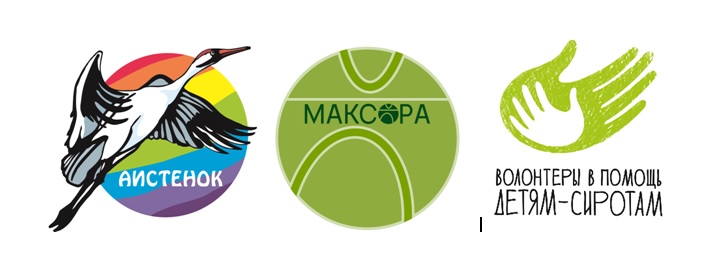 Представление организаций
Кто мы?
Название организации: Межрегиональная общественная организация по содействию семьям с детьми в трудной жизненной ситуации «Аистенок»

Место нахождения: г. Екатеринбург и Свердловская область, г. Ишим, Тюменская область

С какого года работаем: с 2003 года

С какого года работает приют:  с 2019 года

Миссия: Профилактика социального сиротства и семейного неблагополучия

Целевые группы:
Семьи и семьи с детьми, попавшие в трудную жизненную ситуацию
Беременные женщины, стоящие на распутье по поводу сохранения ребенка
Женщины и дети, в отношение которых применяется домашнее насилие
Потенциальные и состоявшиеся приемные родители, опекуны, усыновители
Специалисты сферы детства
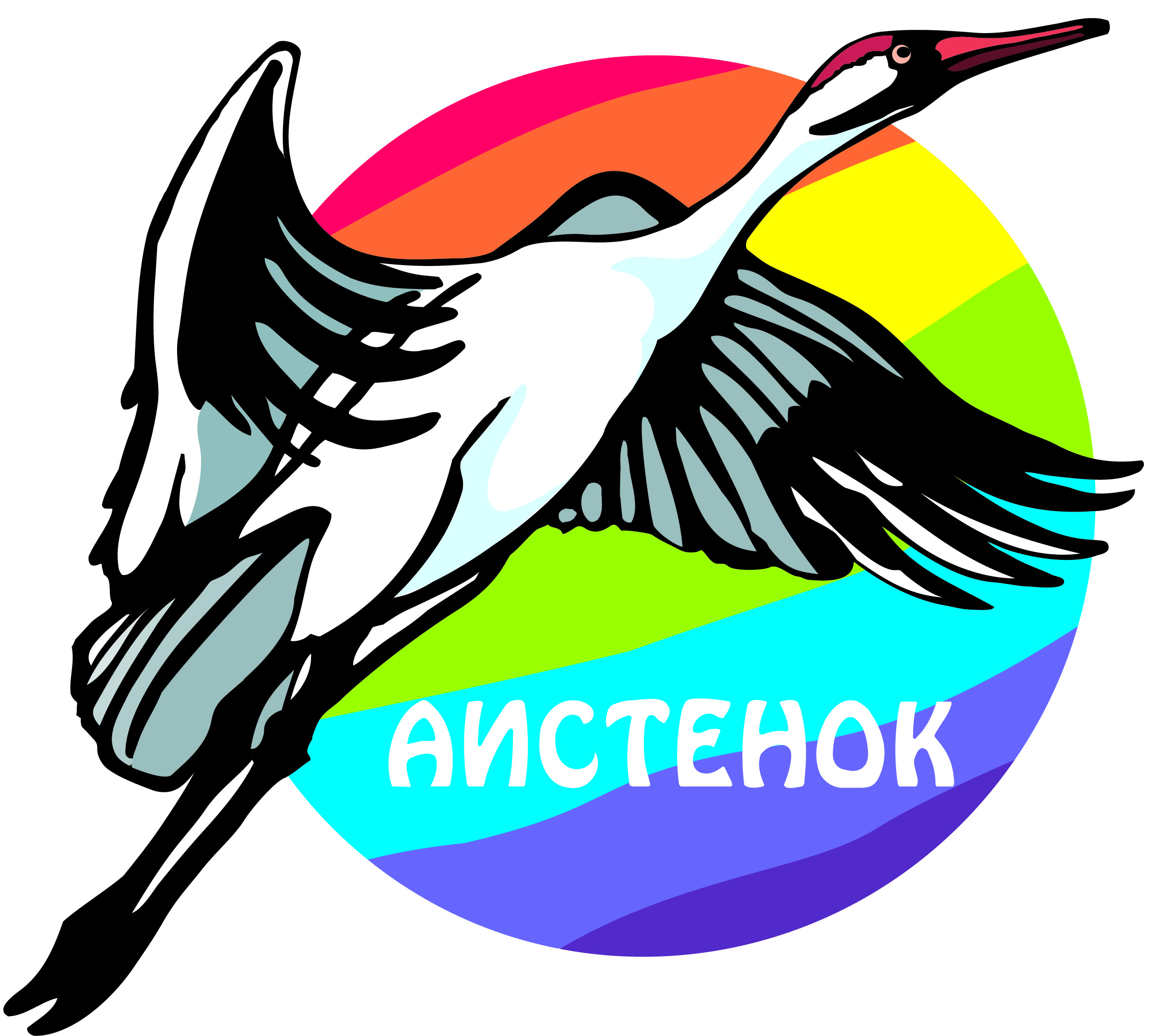 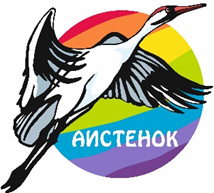 Почему мы здесь?
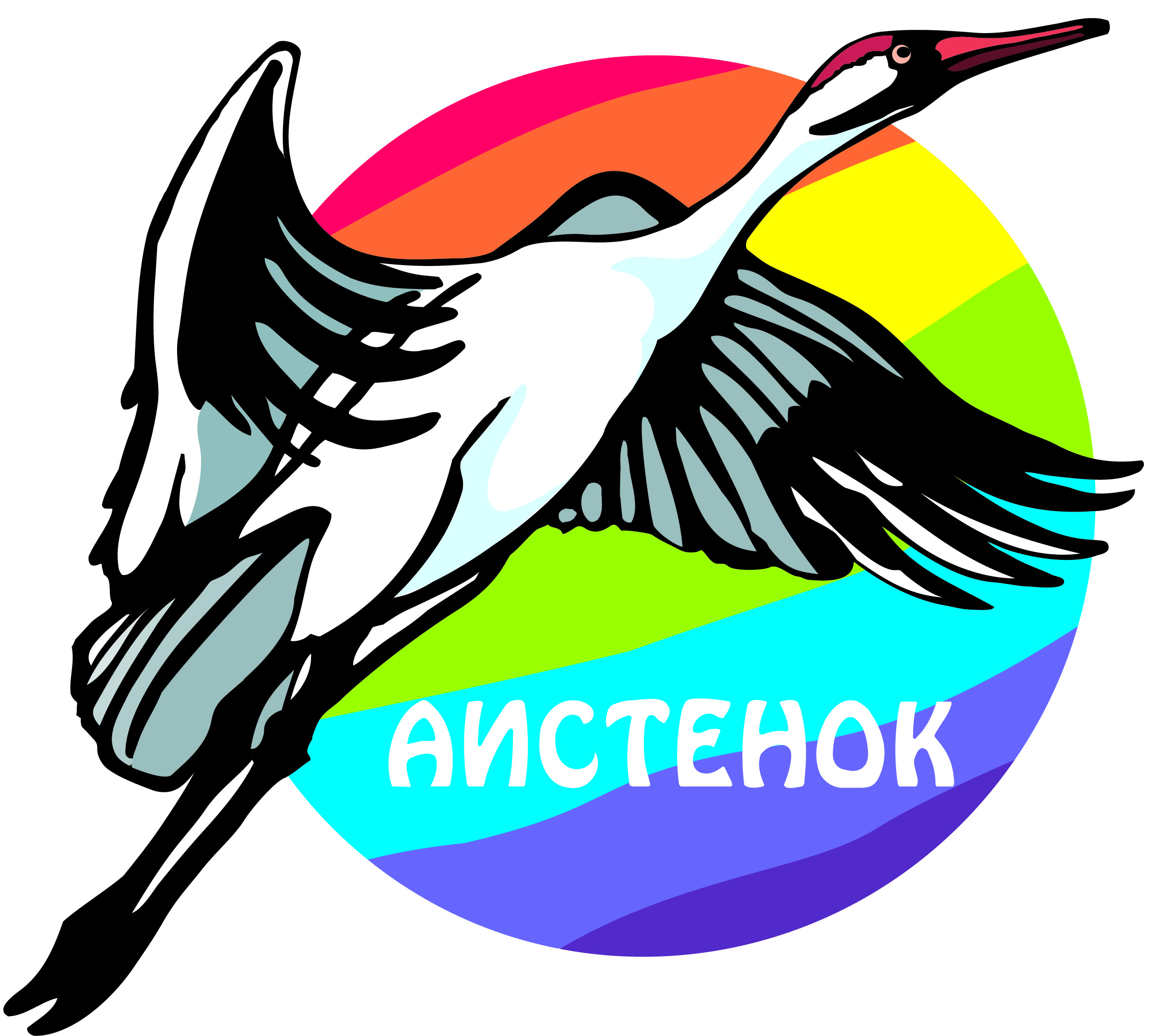 С 2003 года мы разрабатываем и развиваем комплексную системную помощь для поддержки семей с детьми в трудной жизненной ситуации по принципу «одного окна»

Являемся экспертами в области профилактики социального сиротства 

Содействуем консолидации профессионального сообщества организаций, имеющих на своей базе приюты для проживания 

Организуем и проводим  конференции, направленные на эффективное межсекторное взаимодействие, создание условий для обмена опытом, адаптацию лучших социальных практик под специфику региона, расширение спектра услуг.

Объединяем усилия и развиваем потенциал профессионального сообщества государственных, некоммерческих и религиозных организаций, работающих в сфере защиты семьи и детства, а также имеющих в составе своих организаций приюты для женщин с детьми. ​​​​​​​

Содействуем в открытии новых приютов по РФ (межсекторная выездная команда экспертов, обмен опытом, стажировочные площадки, доказательный подход в социальной сфере)
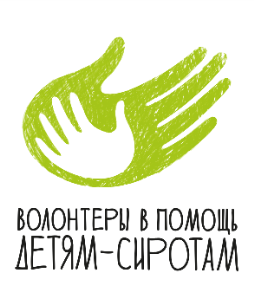 Кто мы?
Название организации: БФ «Волонтеры в помощь детям – сиротам»

Место нахождения: г. Москва

С какого года работаем: с 2007 года

С какого года работает приют? С 2011 года

Миссия: Содействовать тому, чтобы каждый ребенок в нашей стране смог жить и воспитываться в семье

Целевые группы: 
Дети с опытом сиротства
Кровные семьи с риском или фактом отказа/отобрания детей
Замещающие семьи с детьми
Общество (изменение законодательства, общественного мнения, всей системы учреждений для детей-сирот и детей ОБПР)
Направления деятельности:
Профилактика социального сиротства

Помощь детям в учреждениях

Содействие семейному устройству

Реформа сиротских учреждений и изменение общественного мнения
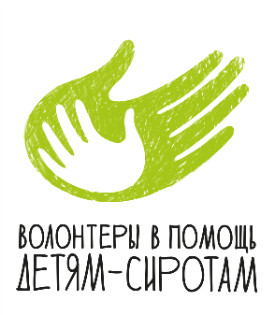 Почему мы здесь?
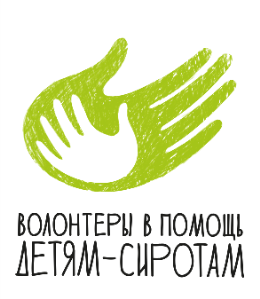 Имеем длительный и разносторонний опыт в сфере профилактики социального сиротства ( с 2010 года)

Имеем экспертизу и высококвалифицированных специалистов (стажировки, супервизии)

Имеем интерес к пониманию ситуации в регионах РФ (законодательная деятельность)
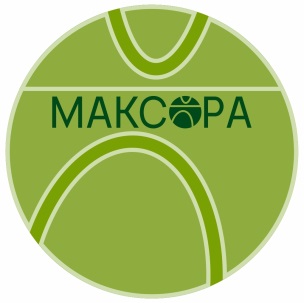 Ассоциация «МАКСОРА»

Работаем  в Новосибирске и Новосибирской области с 2000 г.  

Реализуем проекты, направленные на сохранение кровной семьи и преодоление семейного кризиса. 

Более двадцати лет при поддержке организации работают адаптационные центры для матерей «Голубка» и «Маргарита», предоставляющие услуги временного проживания. 

Специалисты организации сопровождают семьи в решении их индивидуальных проблем, совместно с муниципальными и государственными учреждениями реализуются проекты, направленные на поддержку различных категорий семей. 

Каждый год разные виды помощи получают более 700 семей. 

www.maksora.com